GRIDMAN Task Group Opening Presentation Session #81

[IEEE 802.16 Mentor Presentation Template (Rev. 0)] 
Document Number:
IEEE 802.16-12-0577-00-Gdoc_GRIDMAN_Opening_presentation_s81
Date Submitted:
17-September-2012
Source:
Tim Godfrey			Voice:
EPRI				E-mail:	

*<http://standards.ieee.org/faqs/affiliationFAQ.html>
Re:

Base Contribution:
N/A
Purpose:
Session #81 Opening Report / Agenda for  GRIDMAN Task Group
Notice:
This document does not represent the agreed views of the IEEE 802.16 Working Group or any of its subgroups. It represents only the views of the participants listed in the “Source(s)” field above. It is offered as a basis for discussion. It is not binding on the contributor(s), who reserve(s) the right to add, amend or withdraw material contained herein.	
Copyright Policy:
The contributor is familiar with the IEEE-SA Copyright Policy <http://standards.ieee.org/IPR/copyrightpolicy.html>.	
Patent Policy:
The contributor is familiar with the IEEE-SA Patent Policy and Procedures:
<http://standards.ieee.org/guides/bylaws/sect6-7.html#6> and <http://standards.ieee.org/guides/opman/sect6.html#6.3>.
Further information is located at <http://standards.ieee.org/board/pat/pat-material.html> and <http://standards.ieee.org/board/pat >.
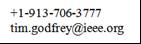 802.16 GRIDMAN Task Group Opening ReportSession #81, Indian Wells, CA
17 September 2012
GRIDMAN Purpose and Scope
GRIDMAN – “Greater Reliability in Disrupted Metropolitan Area Networks”
Improving metropolitan area and field area wireless network reliability and robustness

Applications / Stakeholders
Utilities: Smart Grid, Distribution Automation 
Public Safety
Disaster Relief
Government applications
Critical Infrastructure
Status Summary
Conditional Approval process for 802.16n and 802.16.1a was initiated in Session #80
Two Recirculation Letter Ballot drafts  (LB37c) were conducted on drafts incorporating Session #80 comment resolutions: 
P802.16n/D4  and P802.16.1a/D4
After only editorial changes, these drafts were submitted to Sponsor ballot as Drafts D5:
P802.16n/D5 and P802.16.1a/D5
Sponsor Ballot ran 14-Aug-2012 to 14-Sep-2012
Session #80 Output Documents
Closing Report – IEEE 802.16-12-0469-01-Gdoc
GRIDMAN Commentary Database at end of Session for 802.16n/D3 : IEEE 802.16-12-0444-02-Gdoc
GRIDMAN Commentary Database at end of Session for 802.16.1a/D3: IEEE 802.16-12-0445-02-Gdoc

Minutes of Session #80 – IEEE 802.16-12-0503-00-Gdoc

Two Recirculation Letter Ballot drafts  (LB37c)
On 802.16-2012:	 P802.16n/D4 
On 802.16.1:		 P802.16.1a/D4

Two Sponsor Ballot drafts
On 802.16-2012:	 P802.16n/D5
On 802.16.1:		 P802.16.1a/D5
Recirculation Ballot Results on 802.16n D4 and 802.16.1a D4
The results of recirc ballot on IEEE 802.16n D4  is as follows:
Approve: 43  (100%)
Disapprove: 0
Abstain: 5

The results of recirc ballot on IEEE 802.16.1a D4 is as follows:
    Approve:  43 (100%)
    Disapprove: 0
    Abstain: 6
Sponsor Ballot Results on 802.16n D5 and 802.16.1a D5
The results of sponsor ballot on IEEE 802.16n D5  is as follows:
74 affirmative votes   (96% affirmative)
3 negative votes with comments 
3 abstention votes: (Lack of time: 1, Other: 2) 
80 votes received = 76% returned  	3% abstention 
104 eligible people in this ballot group.
 
The results of sponsor ballot on IEEE 802.16.1a D5  is as follows:
77 affirmative votes (97% affirmative)
2 negative votes with comments 
3 abstention votes: (Lack of time: 1, Other: 2) 
82 votes received = 78% returned 	3% abstention 
105 eligible people in this ballot group.
Goals for Session #81
Comment resolution for sponsor comments on 802.16n/D5 in commentary database IEEE 802.16-12-0559
94 comments submitted (26 technical)  
24 comments from Sponsor, 4 “Must be Satisfied”
Comment resolution for sponsor comments on 802.16.1a/D5 in commentary database IEEE 802.16-12-0560
169 comments submitted (54 technical)
56 comments from Sponsor, 3 “Must be Satisfied”
Goals for Session #81
Complete comment resolution sponsor ballots
Update and release Drafts D6
Conduct recirculation sponsor ballot
GRIDMAN Session #81 Agenda
GRIDMAN Timetable
Approved SRD    			Nov 2010   
SARM finalized, AWD ToC approved	Jan  2011
Contributions for AWD		Mar - July  2011
Contributions for AWD		Sept  2011 
Contributions / TG internal review ballot 	Nov 2011 
WG LB 				Jan 2012 
Recirc 1    				Mar  2012 
Recirc 2    				May 2012 
Start Sponsor Ballot			July 2012
Sponsor Recirculation Ballots		September 2012 – Jan 2013
Sponsor  completed – Fwd to Nescom	Mar 2013
Approved Std      			June 2013
Administrative
Review of Patent slides
This slide set is available at http://standards.ieee.org/board/pat/pat-slideset.ppt

Don’t forget to sign in for your attendance
http://murphy.events.ieee.org